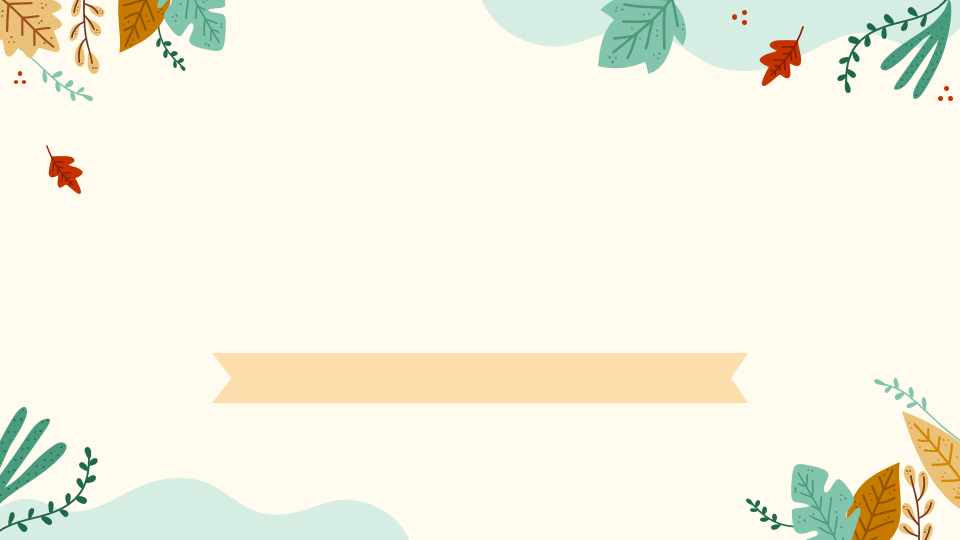 Tiếng Việt
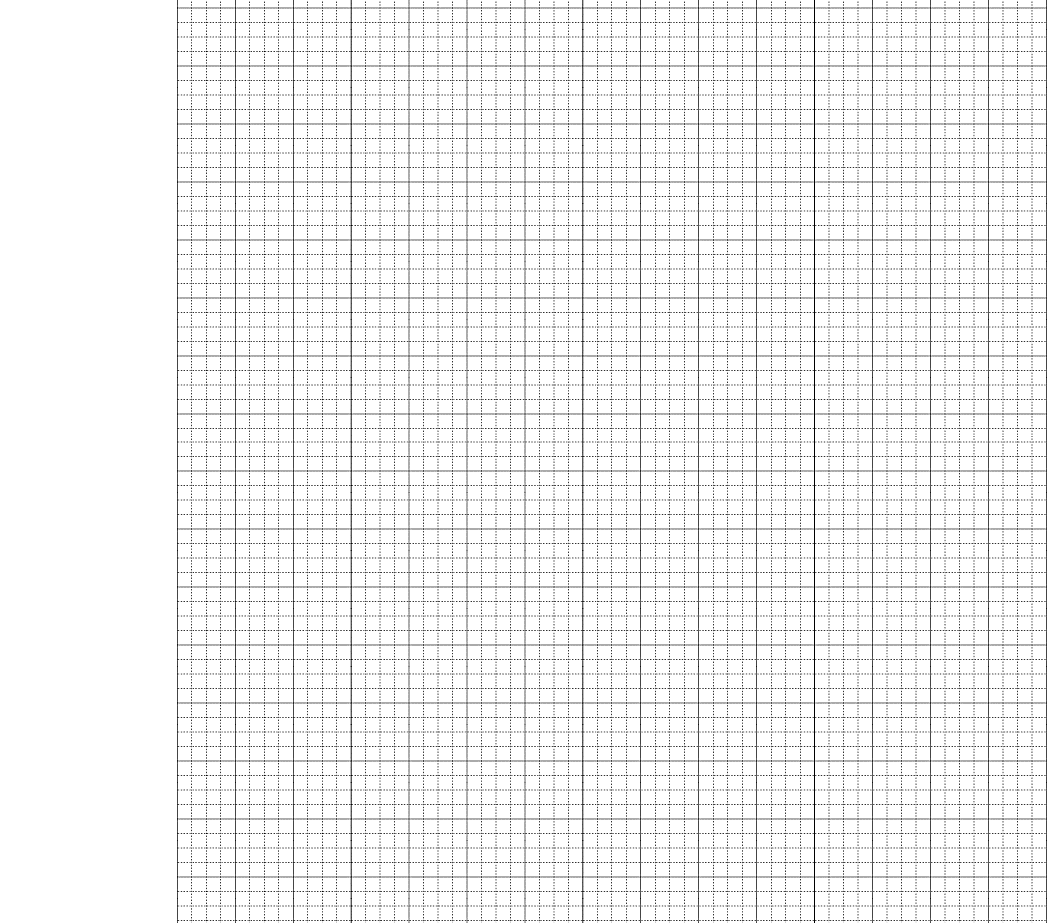 Thứ tư, wgày 16 – 2 - 2022
Tiếng Việt
Lũy tre
[Speaker Notes: Tập đọc]
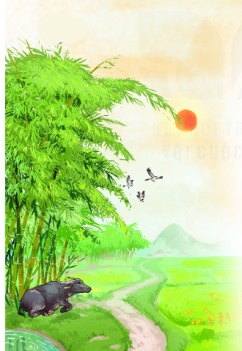 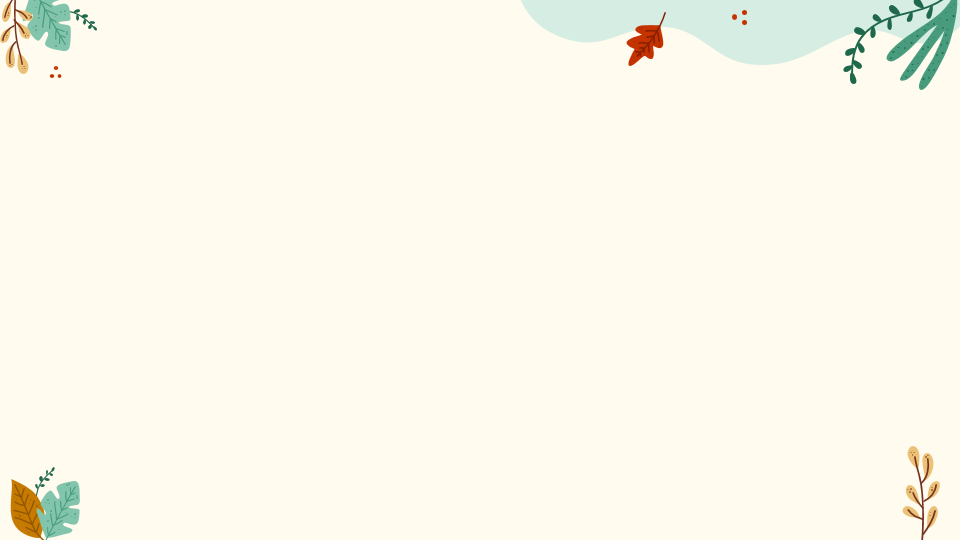 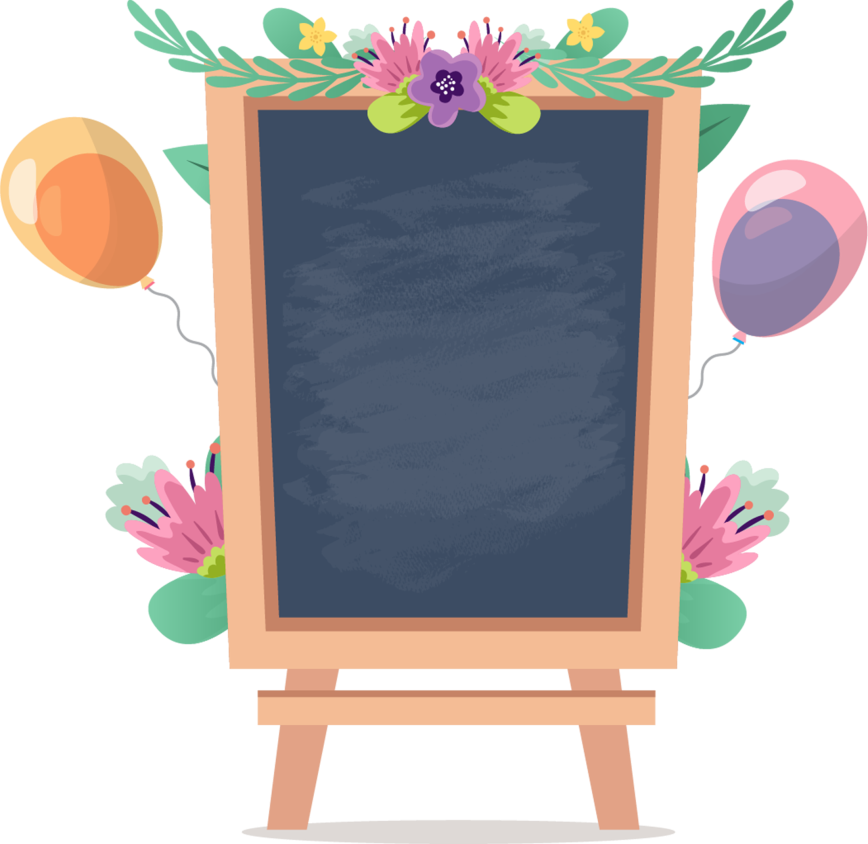 YÊU CẦU CẦN ĐẠT
Đọc đúng các từ khó, ngắt nghỉ, nhấn giọng phù hợp.
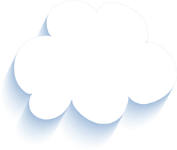 01
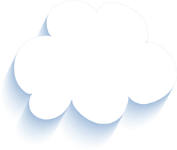 02
Nhận biết được tình cảm yêu thương, sự quan tâm châm sóc của mẹ dành cho con
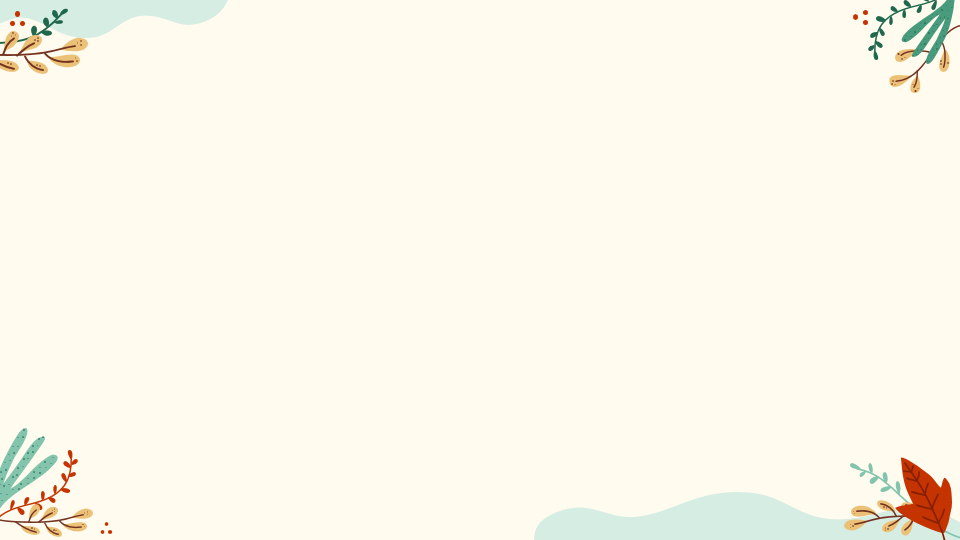 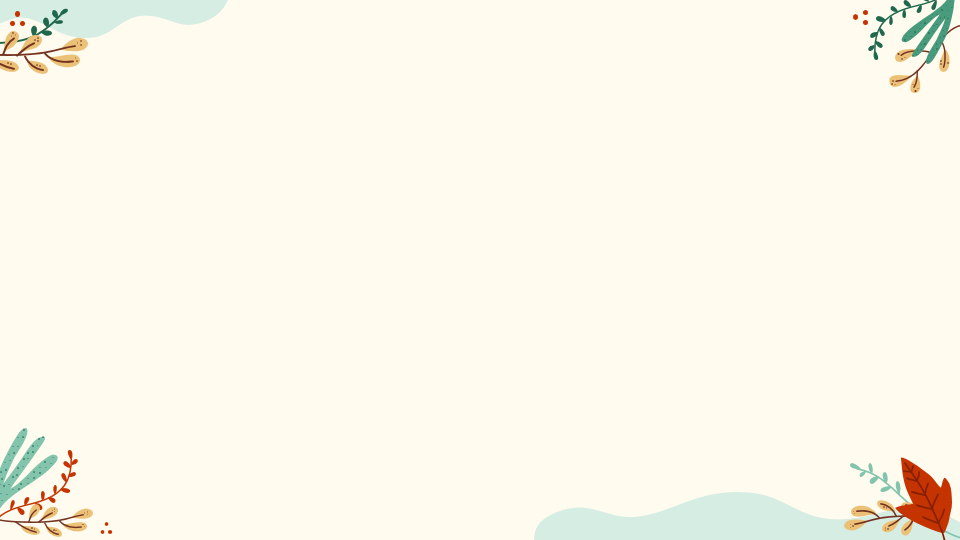 Lũy tre
Lũy tre
Mỗi sớm mai thức dậy 
Lũy tre xanh rì rào 
Ngọn tre cong gọng vó
Kéo mặt trời lên cao.
Mặt trời xuống núi ngủ
Tre nâng vầng trăng lên
Sao,sao treo đầy cành
Suốt đêm dài thắp sáng.
Những trưa đồng đầy nắng
Trâu nằm nhai bóng râm
Tre bần thần nhớ gió
Chợt về đầy tiếng chim.
Bỗng gà lên tiếng gáy 
Xôn xao ngoài lũy tre
Đêm chuyền dần về sáng
Mầm măng đợi nắng về.
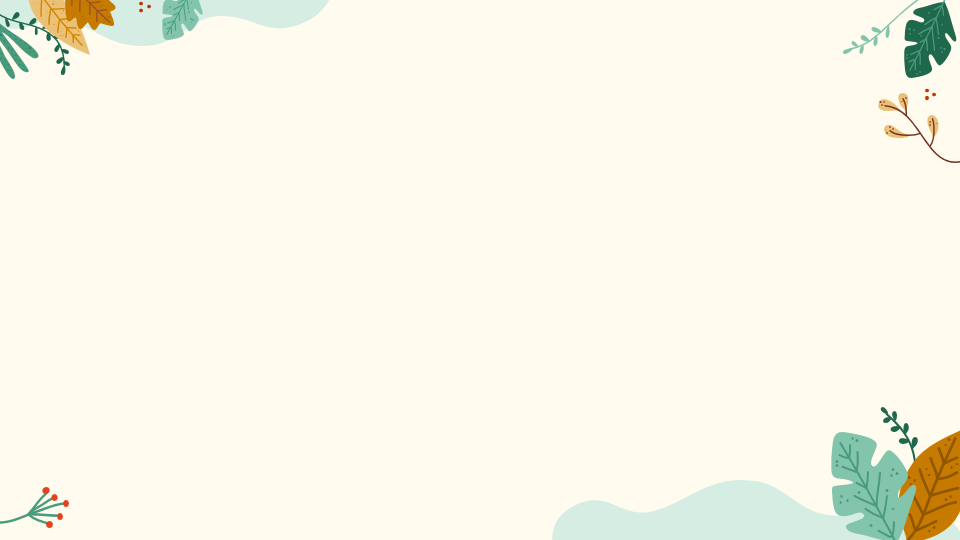 Lũy tre
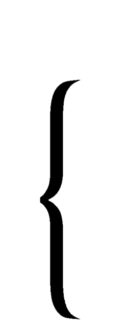 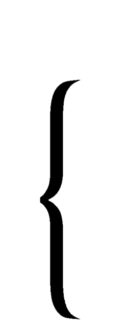 Mặt trời xuống núi ngủ
Tre nâng vầng trăng lên
Sao,sao treo đầy cành
Suốt đêm dài thắp sáng.
Mỗi sớm mai thức dậy 
Lũy tre xanh rì rào 
Ngọn tre cong gọng vó
Kéo mặt trời lên cao.
Khổ 3
Khổ 1
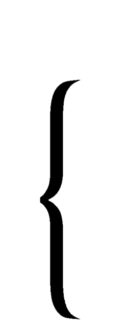 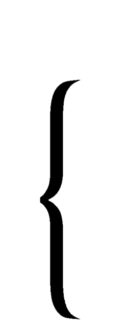 Những trưa đồng đầy nắng
Trâu nằm nhai bóng râm
Tre bần thần nhớ gió
Chợt về đầy tiếng chim.
Bỗng gà lên tiếng gáy 
Xôn sao ngoài lũy tre
Đêm chuyền dần về sáng
Mầm măng đợi nắng về.
Khổ 2
Khổ 4
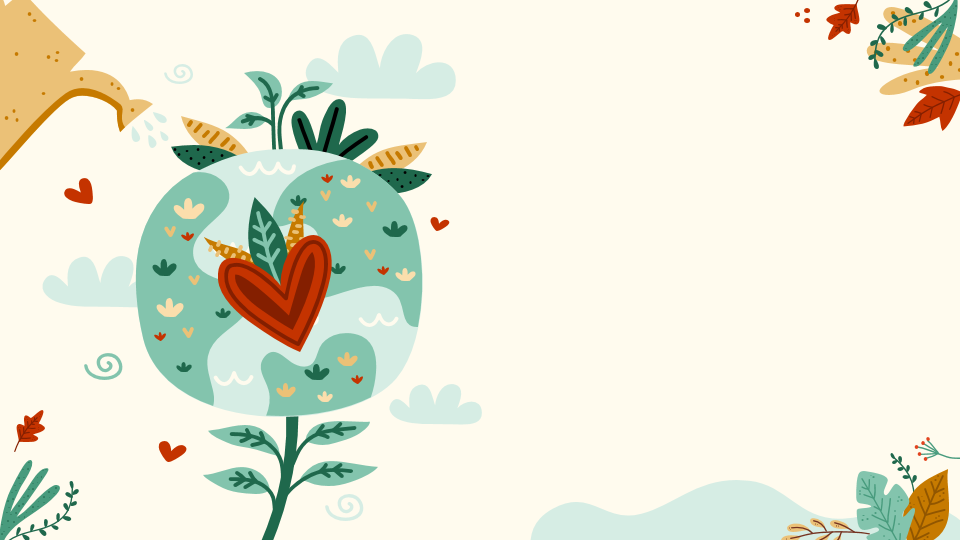 Luyện đọc từ khó
.Lũy tre
.Gọng vó
.Chuyển
.Nâng
.Bần thần
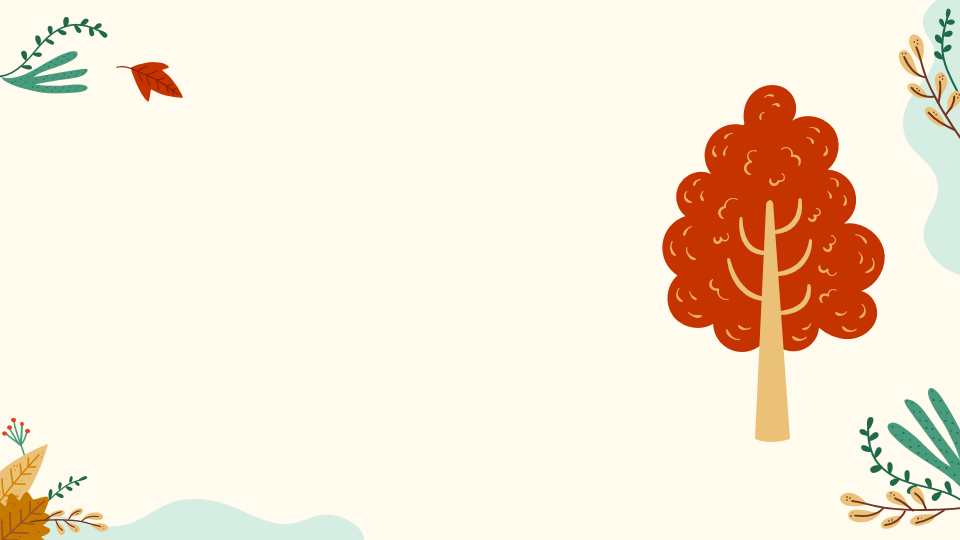 Bần thần:
Chỉ tâm trạng thương nhớ, lưu luyến, nghĩ ngợi
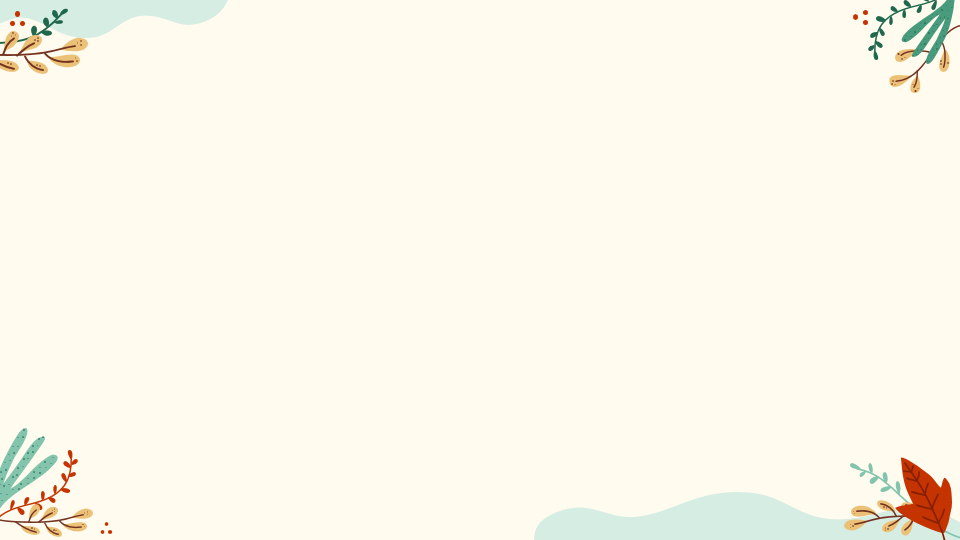 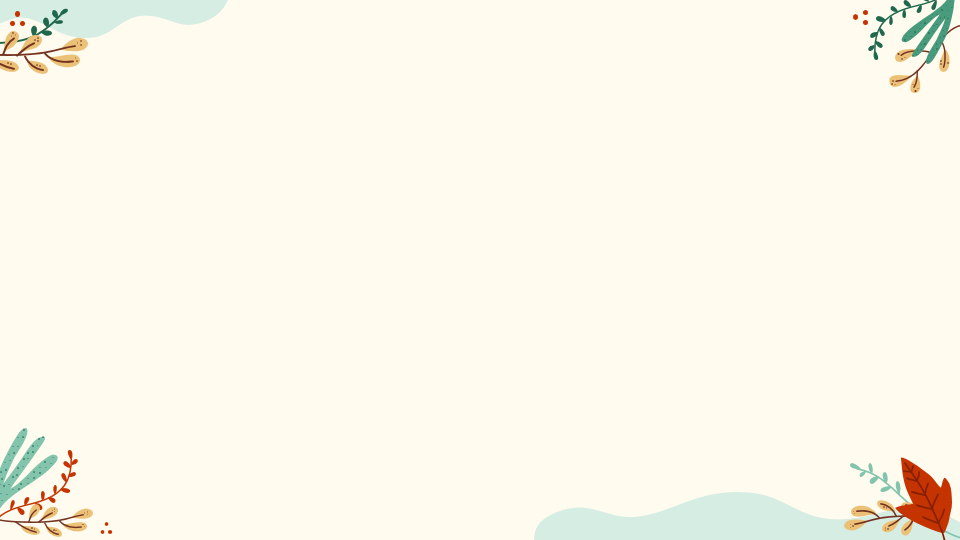 Lũy tre
Lũy tre
Mặt trời xuống núi ngủ
Tre nâng vầng trăng lên
Sao,sao treo đầy cành
Suốt đêm dài thắp sáng.
Mỗi sớm mai thức dậy 
Lũy tre xanh rì rào 
Ngọn tre cong gọng vó
Kéo mặt trời lên cao.
Những trưa đồng đầy nắng
Trâu nằm nhai bóng râm
Tre bần thần nhớ gió
Chợt về đầy tiếng chim.
Bỗng gà lên tiếng gáy 
Xôn xao ngoài lũy tre
Đêm chuyền dần về sáng
Mầm măng đợi nắng về.
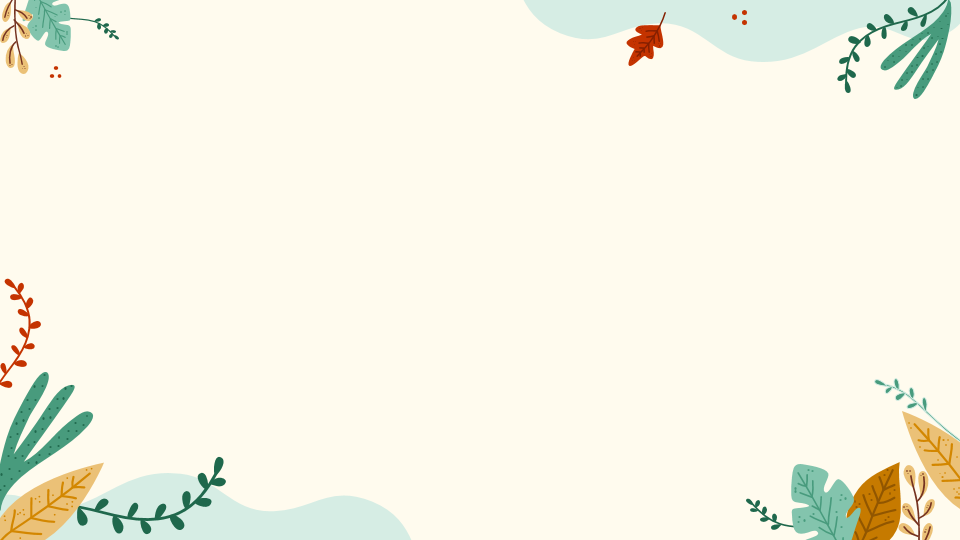 Tiêu chí đánh giá:
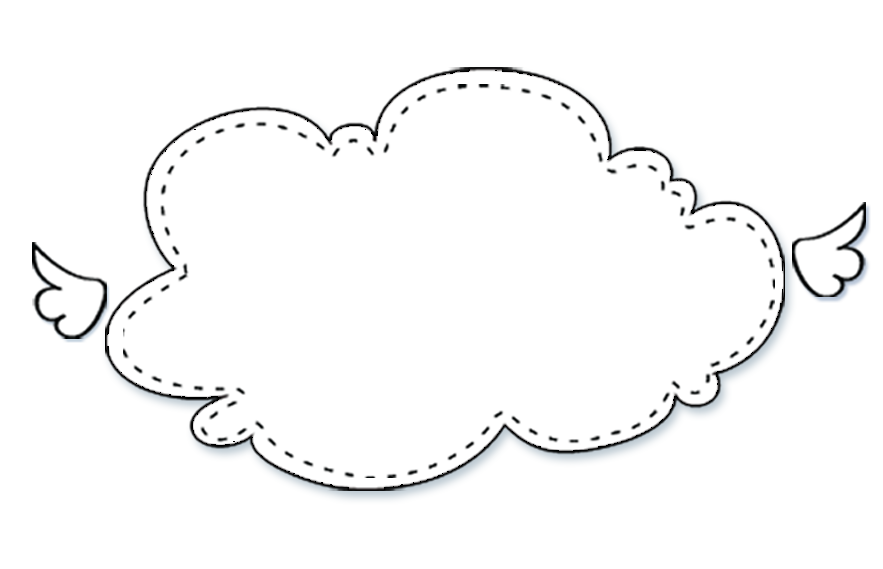 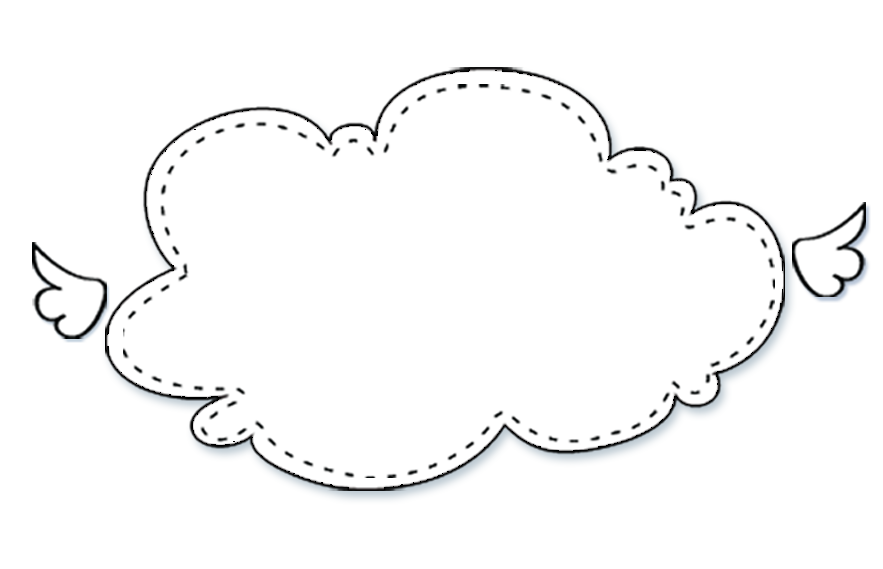 Ngắt, nghỉ đúng ngữ pháp,ngữ nghĩa và nhấn giọng đúng.
Đọc đầy đủ nội dung.
Đọc to, rõ ràng.
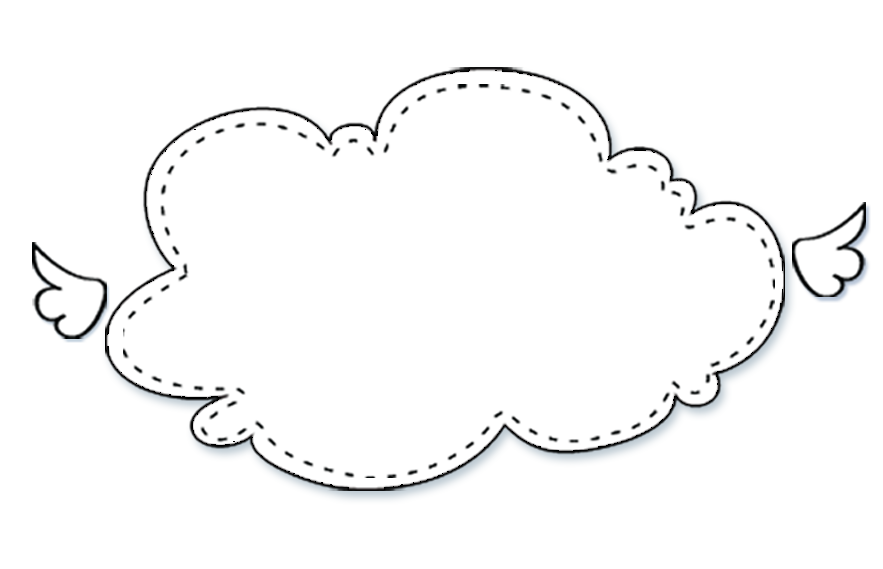 Thể hiện được giọng hay, truyền cảm.
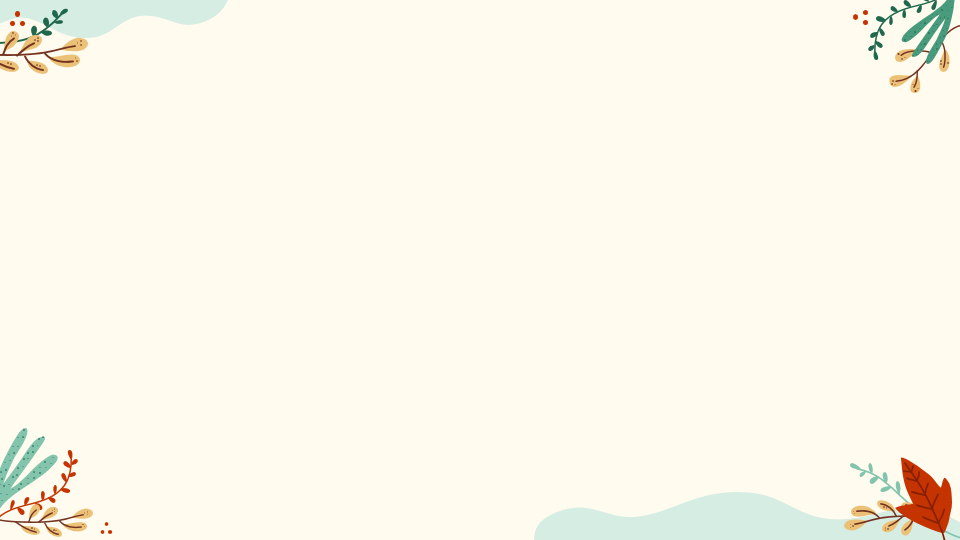 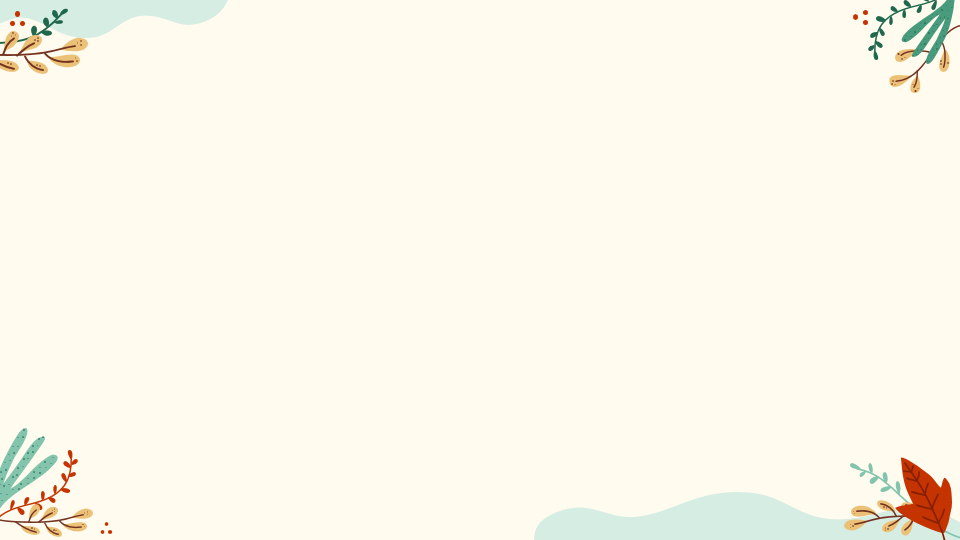 Lũy tre
Lũy tre
Mỗi sớm mai thức dậy 
Lũy tre xanh rì rào 
Ngọn tre cong gọng vó
Kéo mặt trời lên cao.
Mặt trời xuống núi ngủ
Tre nâng vầng trăng lên
Sao,sao treo đầy cành
Suốt đêm dài thắp sáng.
Những trưa đồng đầy nắng
Trâu nằm nhai bóng râm
Tre bần thần nhớ gió
Chợt về đầy tiếng chim.
Bỗng gà lên tiếng gáy 
Xôn xao ngoài lũy tre
Đêm chuyền dần về sáng
Mầm măng đợi nắng về.
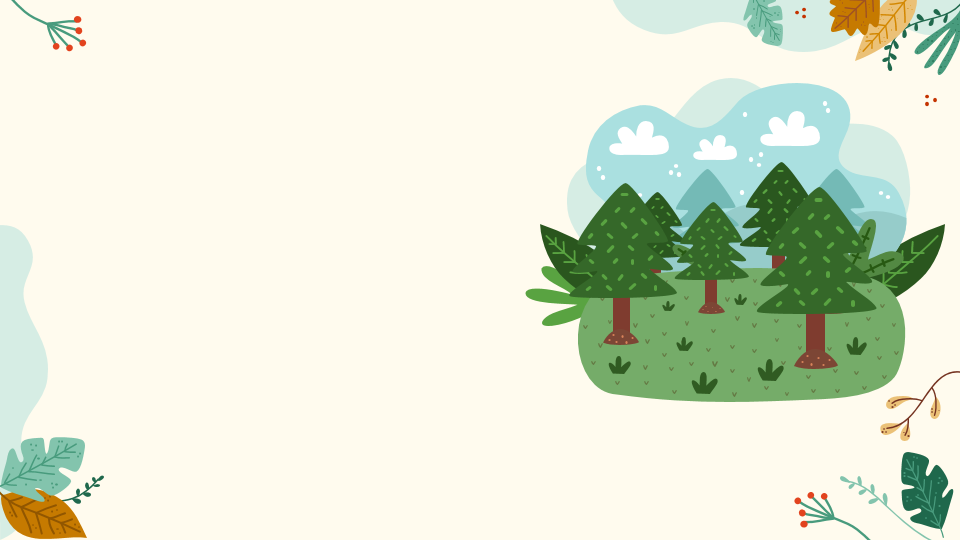 Nội dung bài
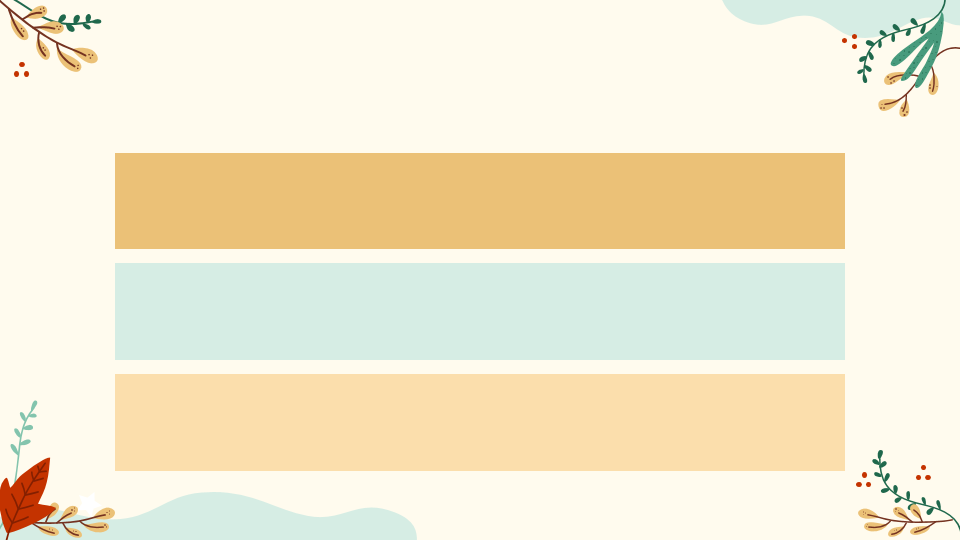 Mục 1
Mục 2
Mục 3
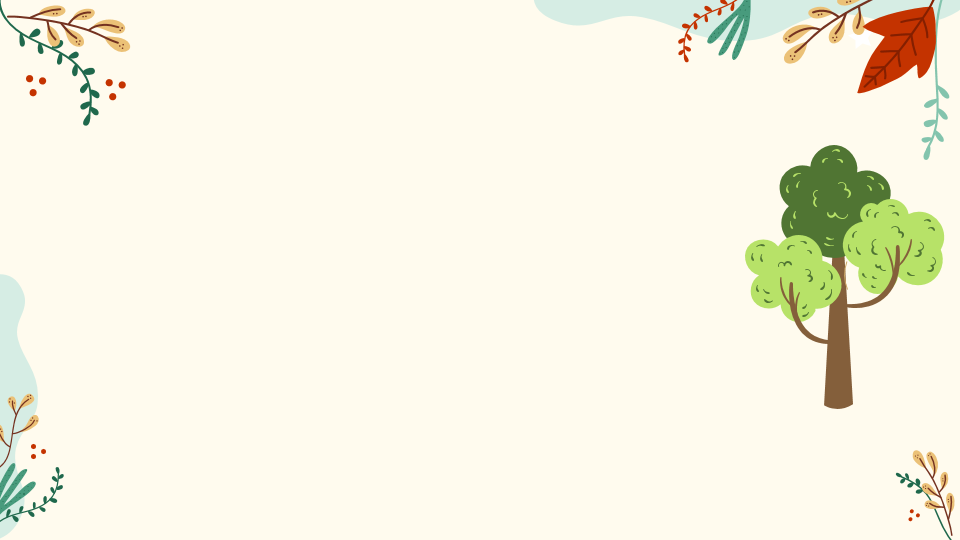 Nội dung bài
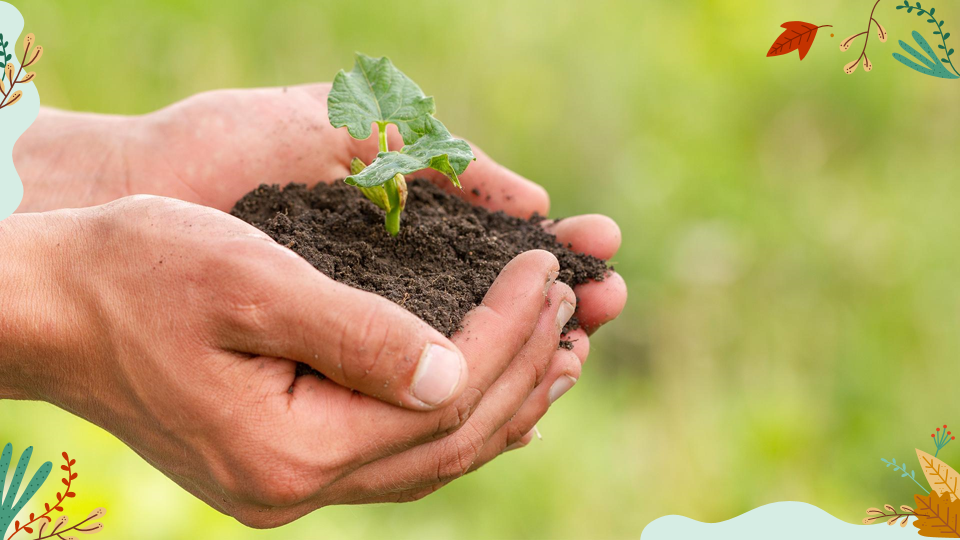